Inter-calibration of Himawari-8/AHI using CrIS as a reference
Masaya Takahashi
Japan Meteorological Agency
Contents
Himawari-8/AHI Overview
AHI Specification
Observing Mode
Inter-calibration of Himawari-8/AHI IR bands
Method
Results
Summary and Future Plans
Acknowledgement
JMA is grateful to NOAA for our collaboration on AHI/ABI Cal/Val activities
2
Advanced Himawari Imager (AHI) on Himawari-8
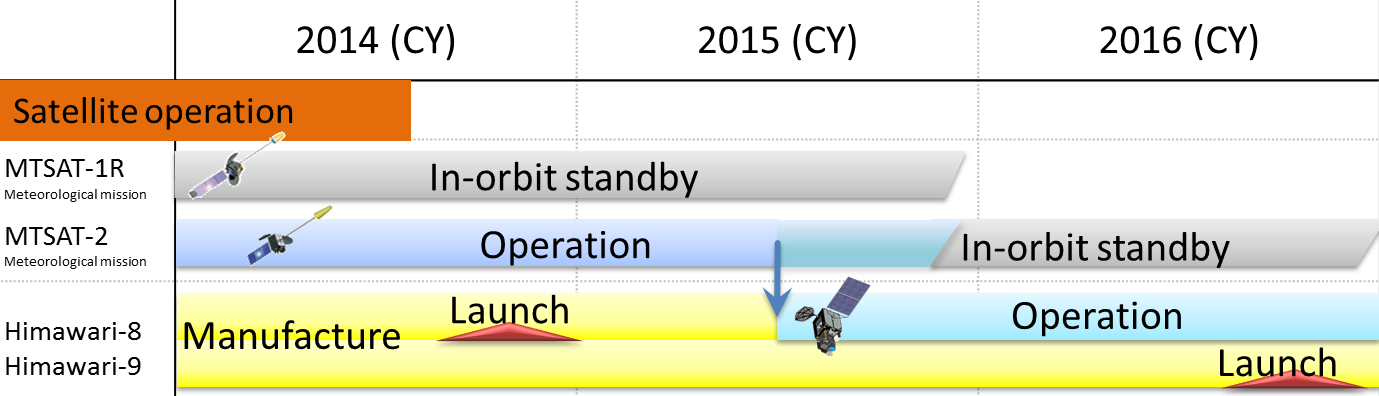 # of redundant detector columns per side
3
Full Disk / Regional Observation in 10 minutes Repeat Cycle
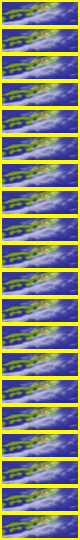 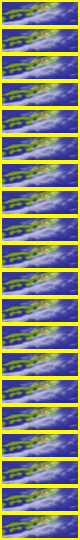 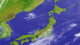 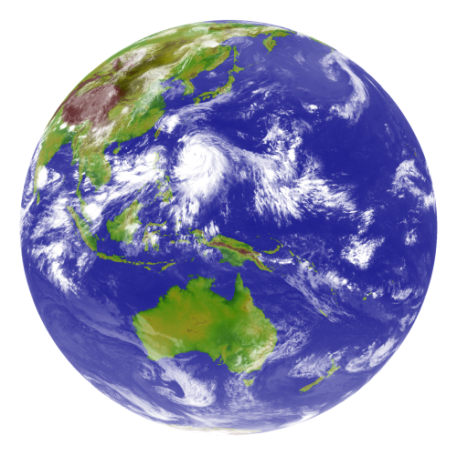 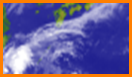 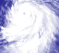 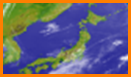 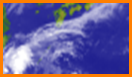 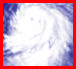 Preliminary fixed area
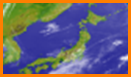 Flexible observation area
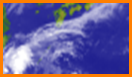 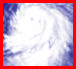 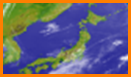 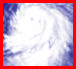 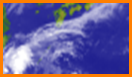 Lunar observation: performed using Landmark Area (Region 5)
Region 3
1000 x 1000 km
(Target Area)
Every 2.5 min.
Region 5
1000 x 500 km
(Landmark Area)
Every 30 sec.
Region 2
2000 x 1000km
(SW Japan)
Every 2.5 min.
Region 4
1000 x 500 km
(Landmark Area)
Every 30 sec.
Region 1 
2000 x 1000km
(NE Japan)
Every 2.5 min.
Full Disk Observation
every 10 min.
4
Himawari-8/AHI Radiometric Calibration Methods
Inter-calibration of VIS/NIR bands using VIIRS
      -> Poster presentation
(Y) : under implementation
5
GSICS Approach Helped AHI Commissioning Phase Activity
GSICS approach revealed diurnal variation of IR calibration performance due to a bug of ground processing software
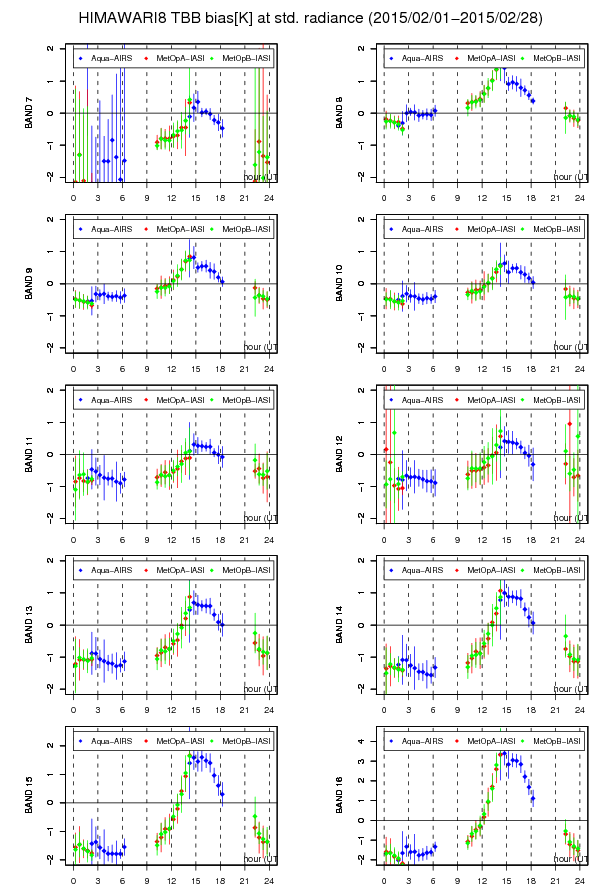 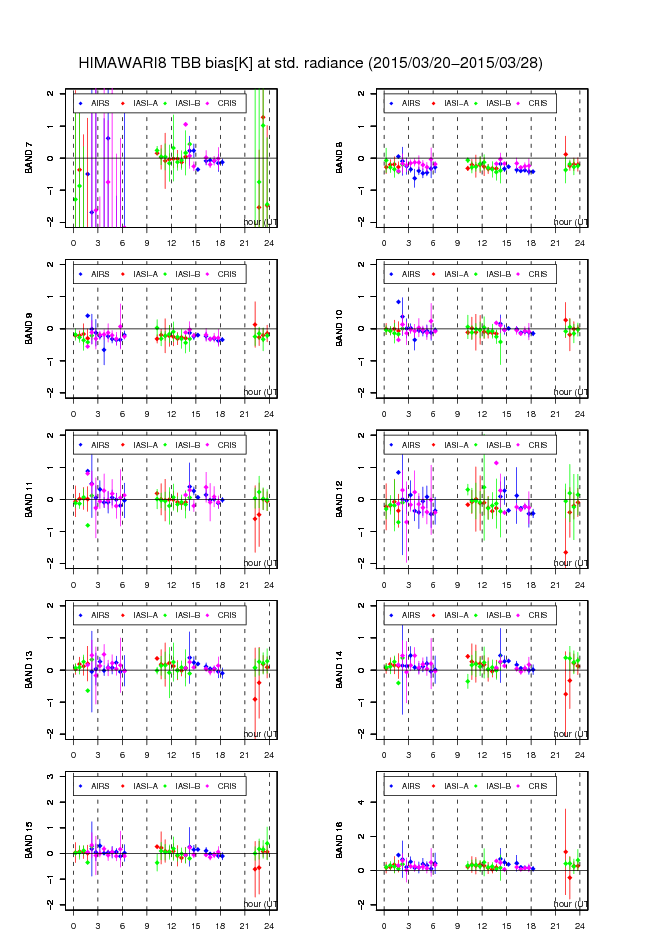 6.2μm
3.9μm
6.2μm
3.9μm
Diurnal variation in commissioning phase data at the earliest stage
7.3μm
6.9μm
7.3μm
6.9μm
9.6μm
8.6μm
9.6μm
8.6μm
11.2μm
10.4μm
11.2μm
10.4μm
13.3μm
12.4μm
13.3μm
12.4μm
TB bias [K]
[UTC]
6
Inter-calibration using LEO Hyper-spectral Sounders as References
Reference instruments
Metop-[A,B]/IASI, Aqua/AIRS, S-NPP/CrIS
GEO/LEO collocation based on SNO approach
Temporal/Spatial/Geometric thresholds
Averaging GEO pixels to be equivalent to LEO FoV size (~12km)
Generation of GEO imager “super-channel” 
Convolution of LEO spectra with GEO spectral response
Spectral gap (e.g. AHI 3.9 μm and CrIS):
compensated using “gap-filling” optimization method
Regression of GEO and LEO in radiance
Derivation of radiance correction (i.e. GSICS Correction)
Converted to TB for easy understanding
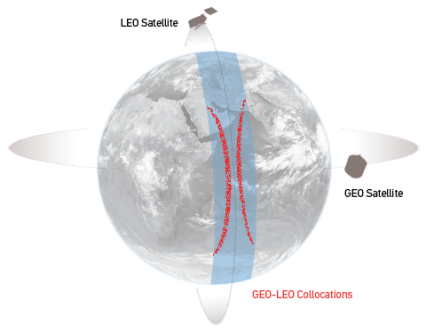 http://gsicswiki.net/
7
Spectral “Gap-filling”  of CrIS to Generate AHI Super-channel
CrIS covers about 40% of AHI Band 7 (3.9μm)
Most spectral range of AHI Band 11 (9.6 μm): not covered by CrIS
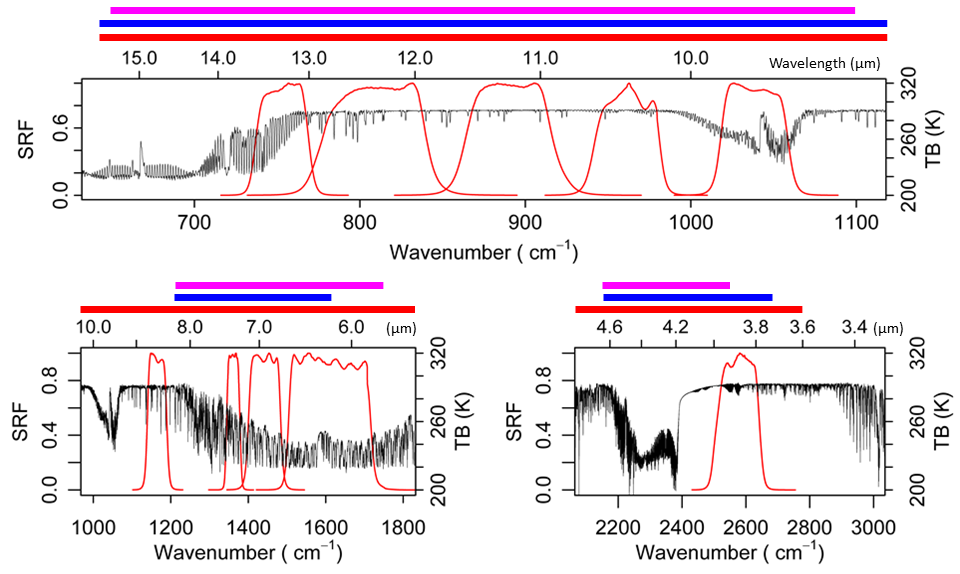 CrIS
AIRS
IASI
#16     #15        #14       #13        #12
#10
#9   #8
#11
#7
8
Himawari-8/AHI Band 7 (3.9μm)
S-NPP/CrIS (Valid, Missing channels)
Spectral “Gap-filling” method
(Tahara and Kato, 2009)
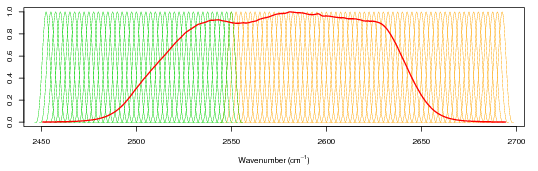 Formulation


a
For each GEO channel and each hyper sounder observing point
Log radiance estimated to prevent radiance from being negative
Simulated radiances for 8 model profiles
Tropic, US standard, Mid-latitude winter and summer profiles
Thick cloud at 500 hPa and 200 hPa for Tropics and US std.
Coefficients (c0, ck) computation
Solving least square problem by applying valid hyper sounder observations and corresponding simulated radiances
No NWP fields, no RT computation in operation
Estimated radiance of missing channel i
Simulated radiance of channel i for model profile k
Computation of GEO super-channel
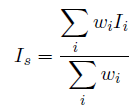 Is: GEO super channel
wi: weight for LEO channel i
9
TB Biases Converted from Radiance Regression
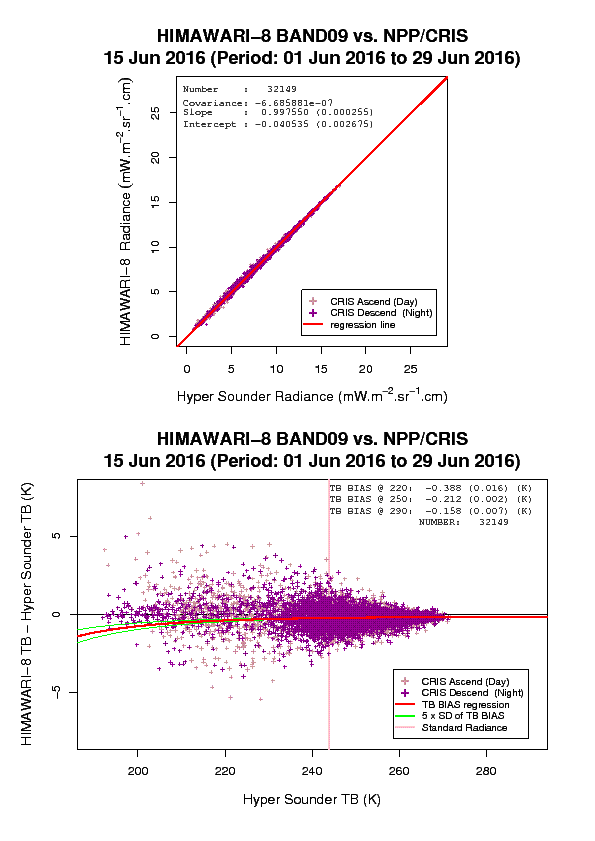 TB biases w.r.t. S-NPP/CrIS
(Data from 1-29 June 2016 are used)
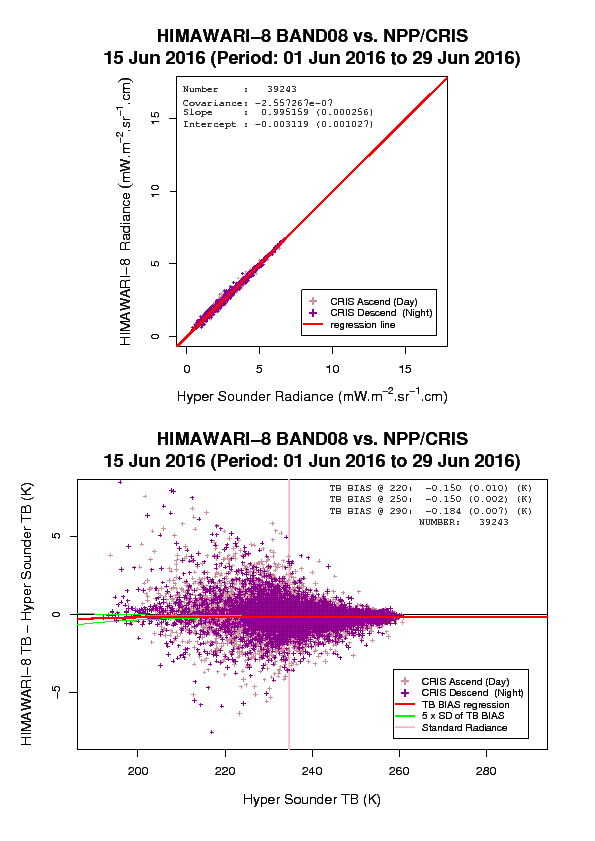 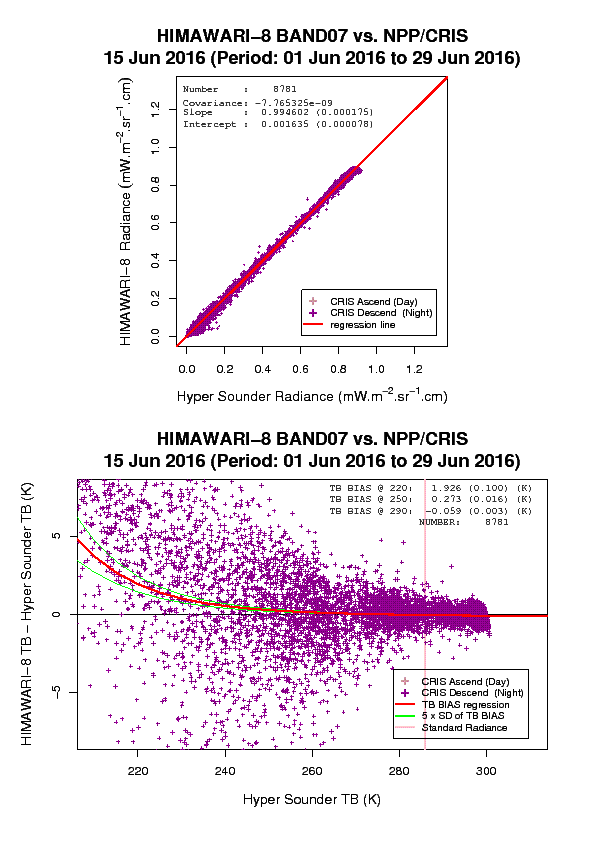 B08 (6.2μm)
B07 (3.9μm)
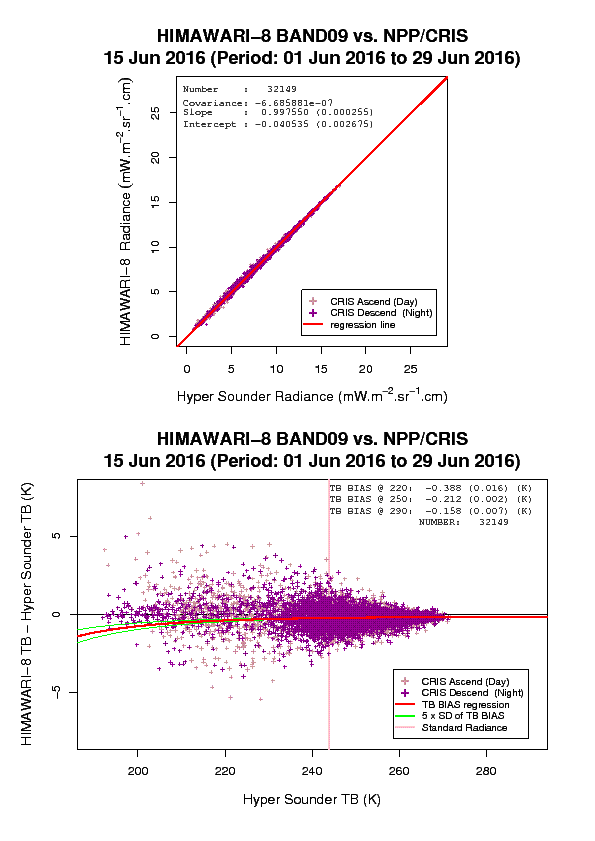 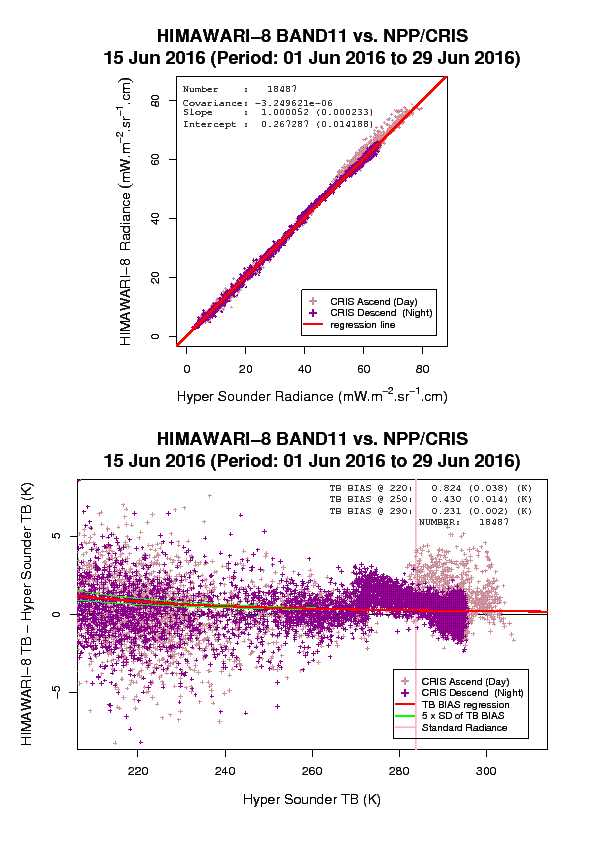 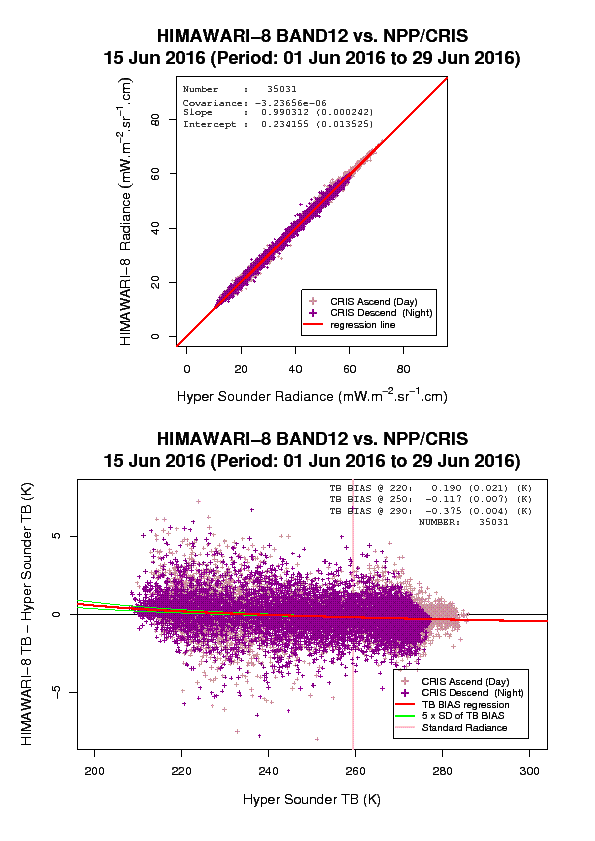 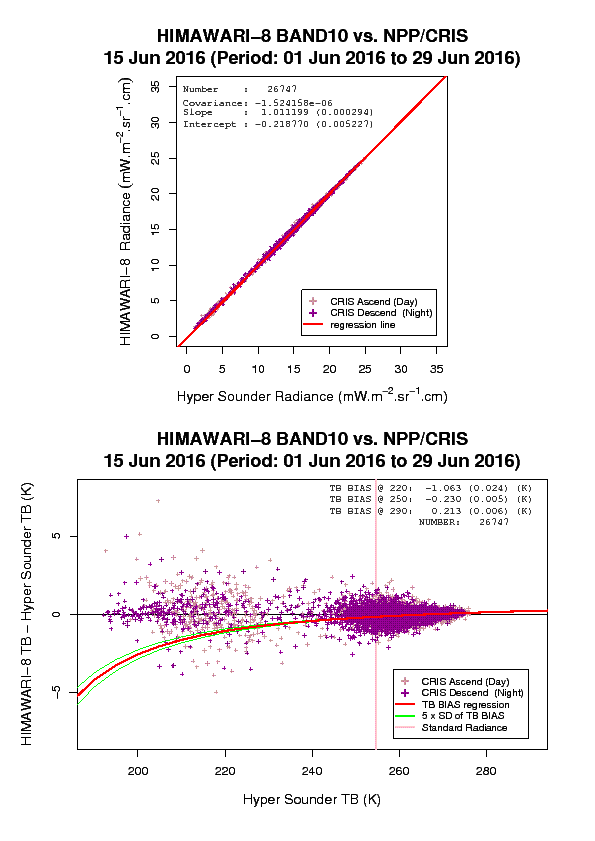 B09 (6.9μm)
B11 (8.6μm)
B12 (9.6μm)
B10 (7.3μm)
TB Bias [K]
TB [K]
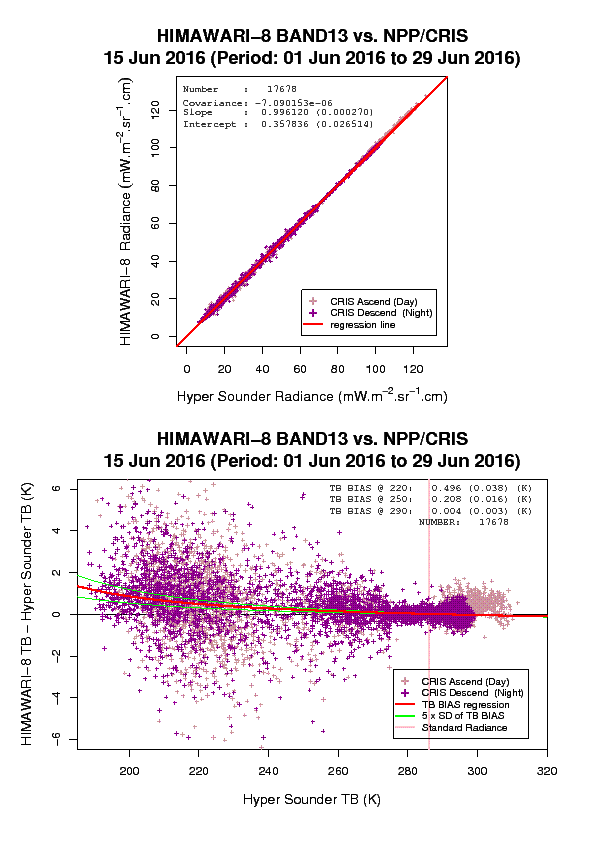 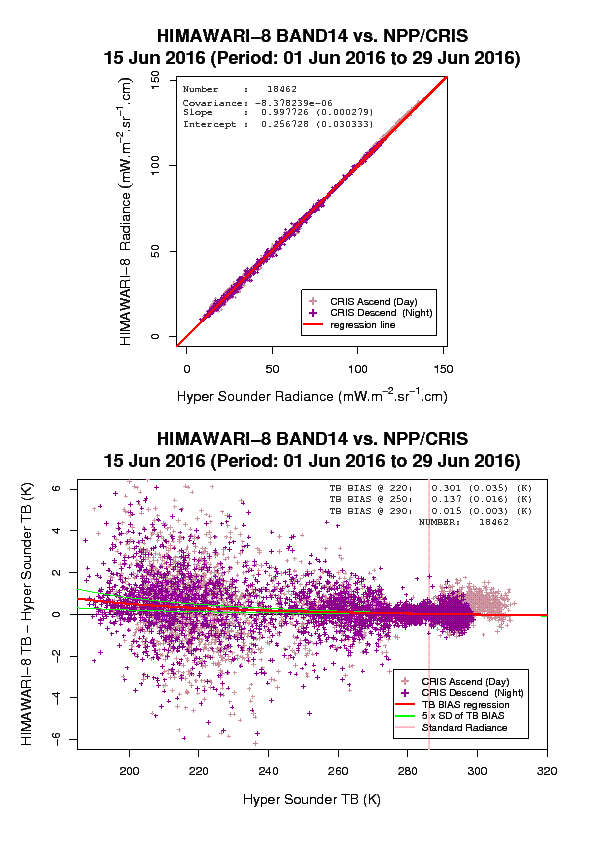 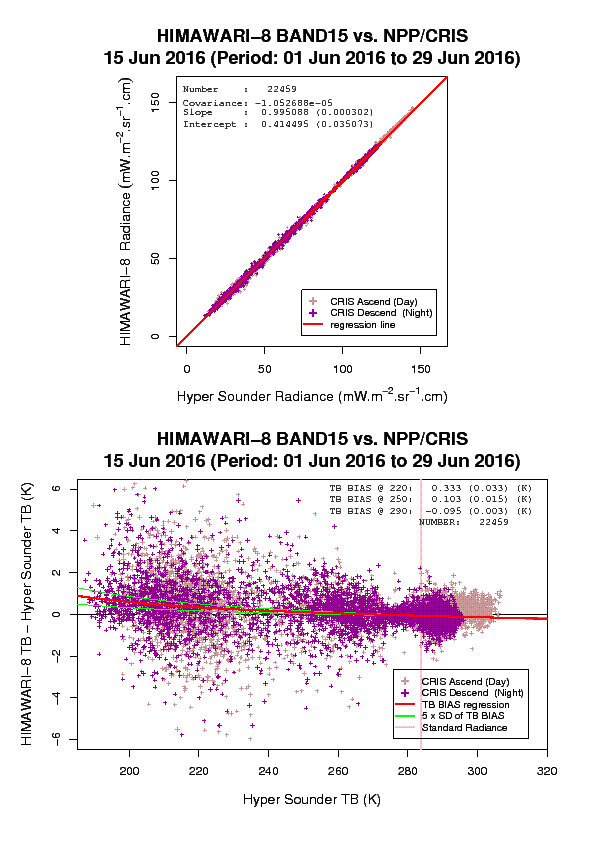 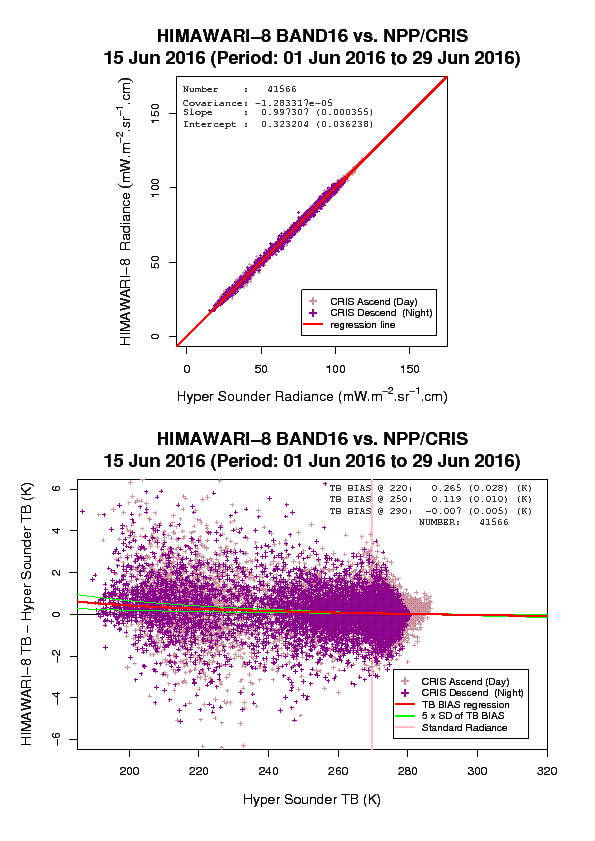 B13 (10.4μm)
B14 (11.2μm)
B15 (12.4μm)
B16 (13.3μm)
10
Time series of AHI TB biases w.r.t S-NPP/CrIS at standard scene
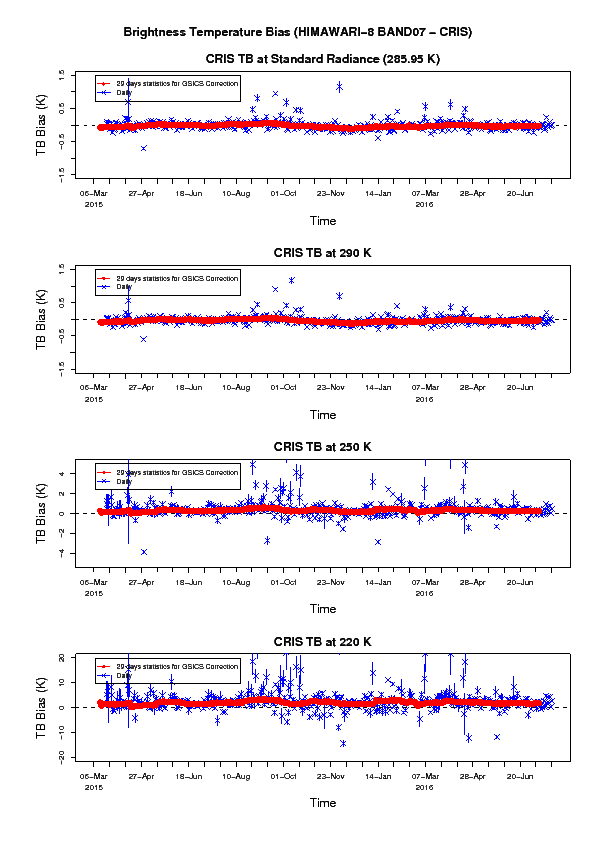 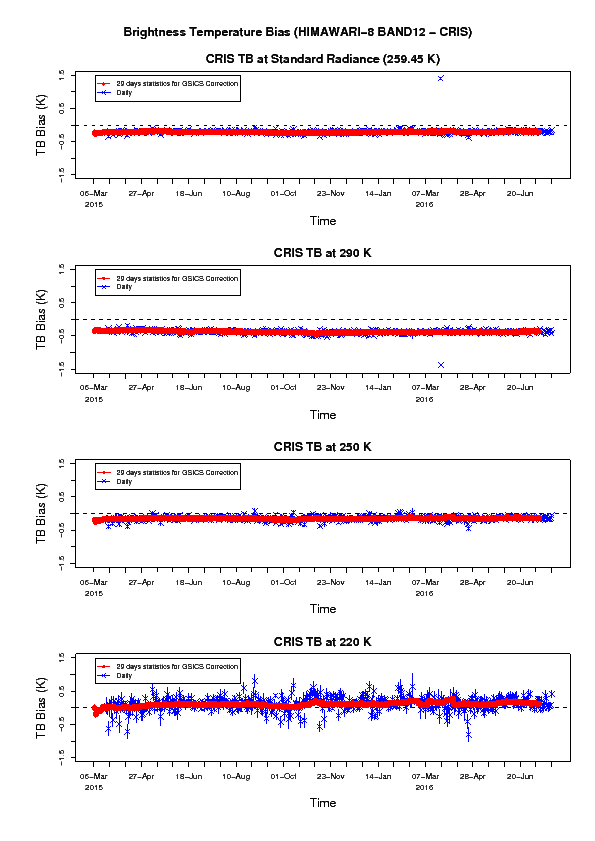 Band 7 (3.9μm)
Band 12 (9.6 μm)
TB Bias  [K]
-1.5     0.5     0.5     1.5
TB Bias  [K]
-1.5     0.5     0.5     1.5
~40 % of CrIS spectral coverage
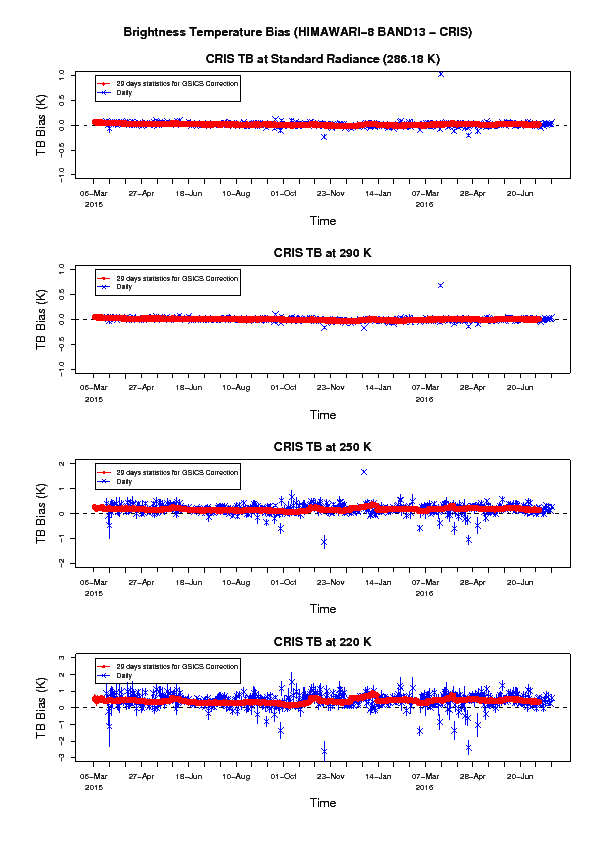 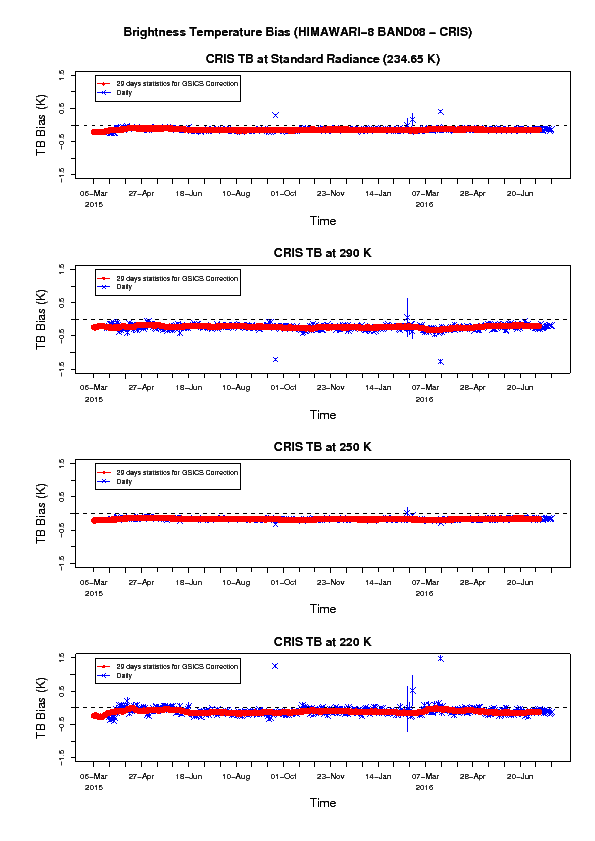 Band 13 (10.4 μm)
Band 8 (6.2 μm)
TB Bias  [K]
-1.0     0.5       0.5     1.0
TB Bias  [K]
-1.5     0.5     0.5     1.5
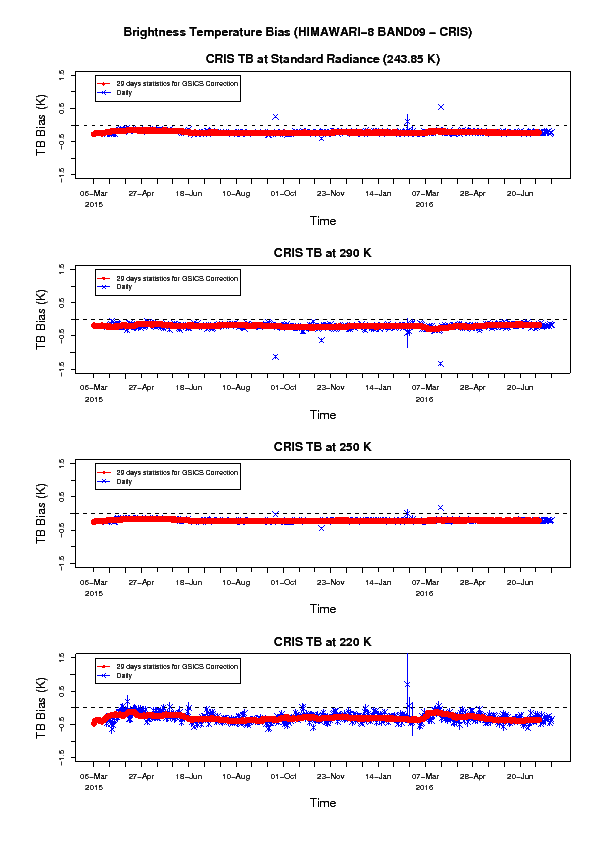 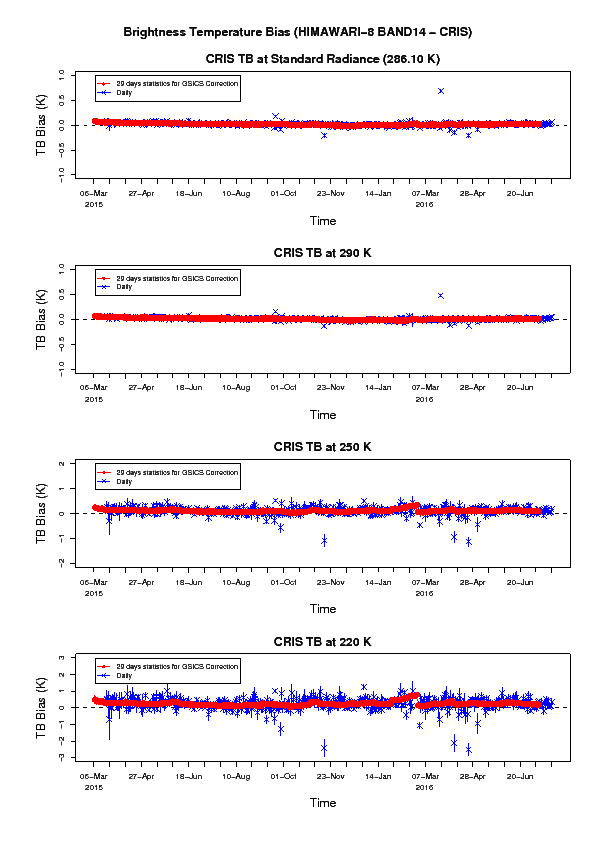 Band 14 (11.2 μm)
Band 9 (6.9 μm)
TB Bias  [K]
-1.5     0.5     0.5     1.5
TB Bias  [K]
-1.0     0.5       0.5     1.0
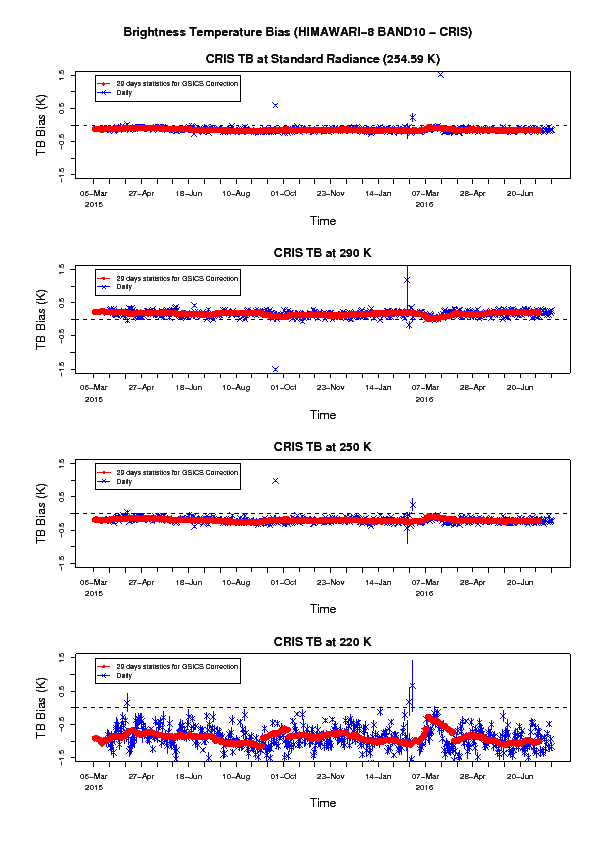 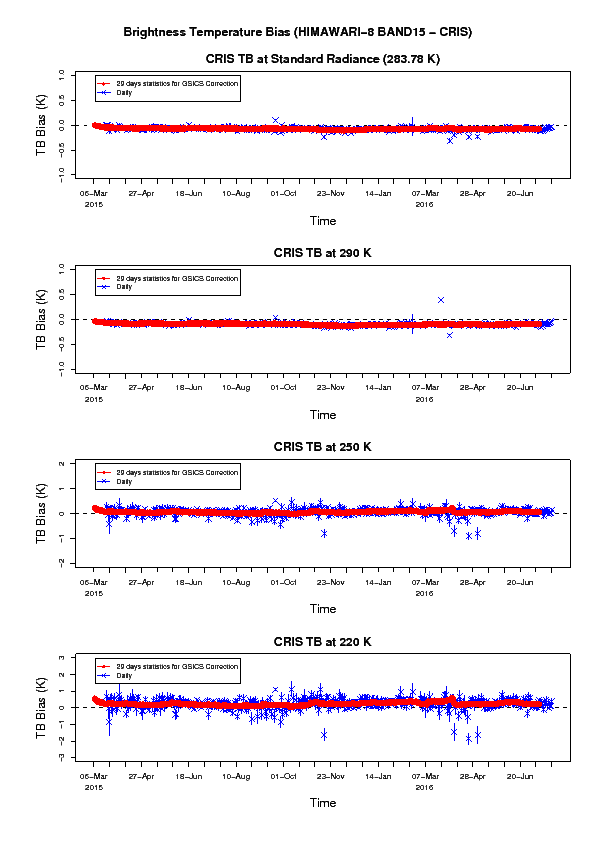 Band 10 (7.3 μm)
Band 15 (12.4 μm)
TB Bias  [K]
-1.0     0.5       0.5     1.0
TB Bias  [K]
-1.5     0.5     0.5     1.5
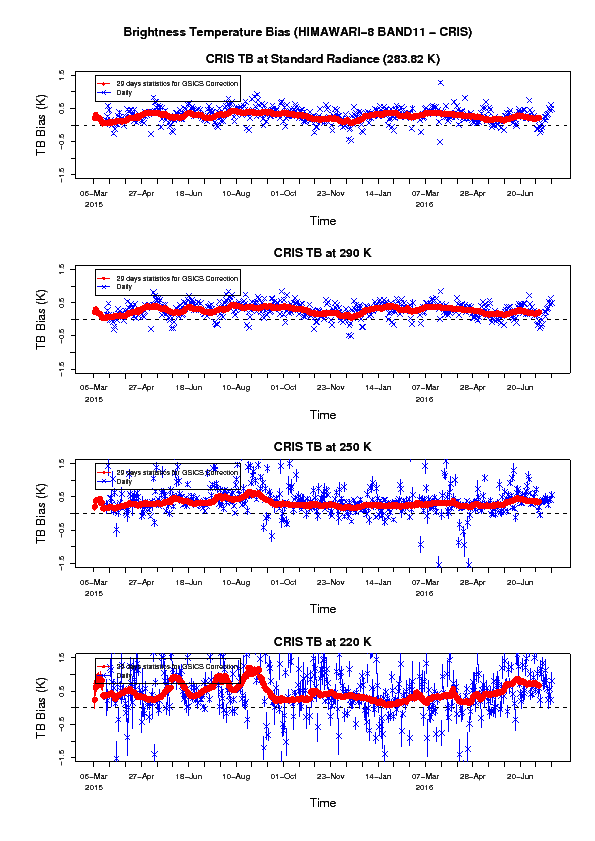 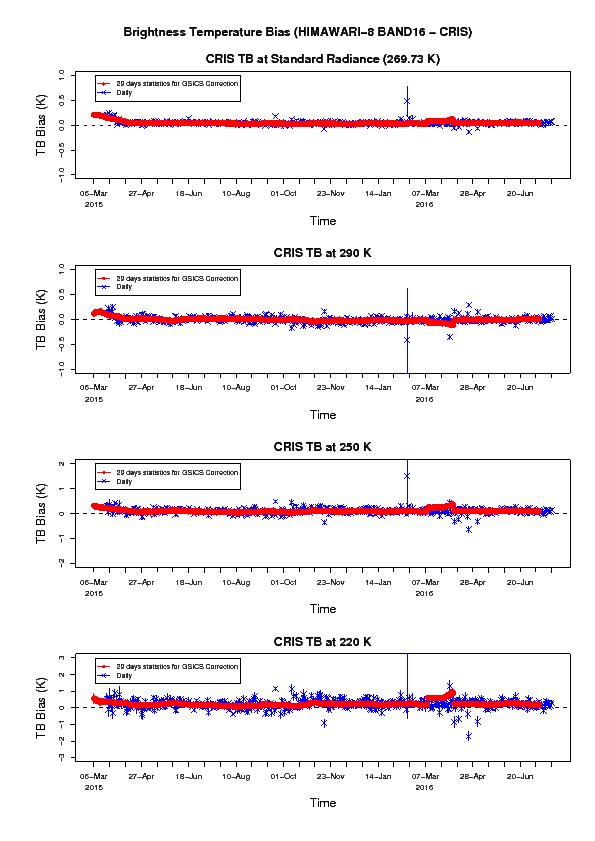 Band 11 (8.6 μm)
Band 16 (13.3 μm)
TB Bias  [K]
-1.5     0.5     0.5     1.5
TB Bias  [K]
-1.0     0.5       0.5     1.0
Due to CrIS spectral coverage
Standard scene: typical scene defined as 1976 US Standard Atmosphere at nadir, at night, in clear sky, over the sea with SST=288.15K and a wind speed= 7m/s
11
Impacts of “Gap-filling” method on inter-calibration results (AHI 3.9μm)
Gap-filling method efficiently reduces the inter-calibration uncertainty
CrIS (valid, missing ch)
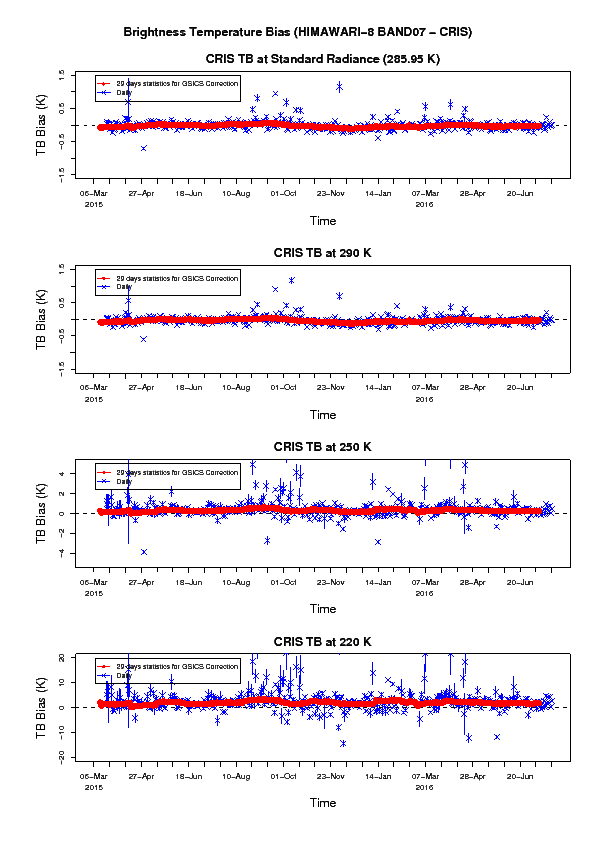 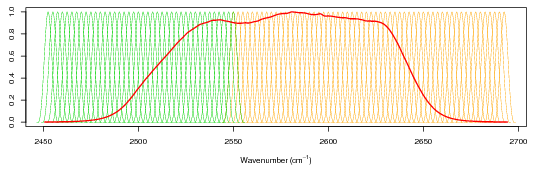 AIRS (valid, no-good, missing ch)
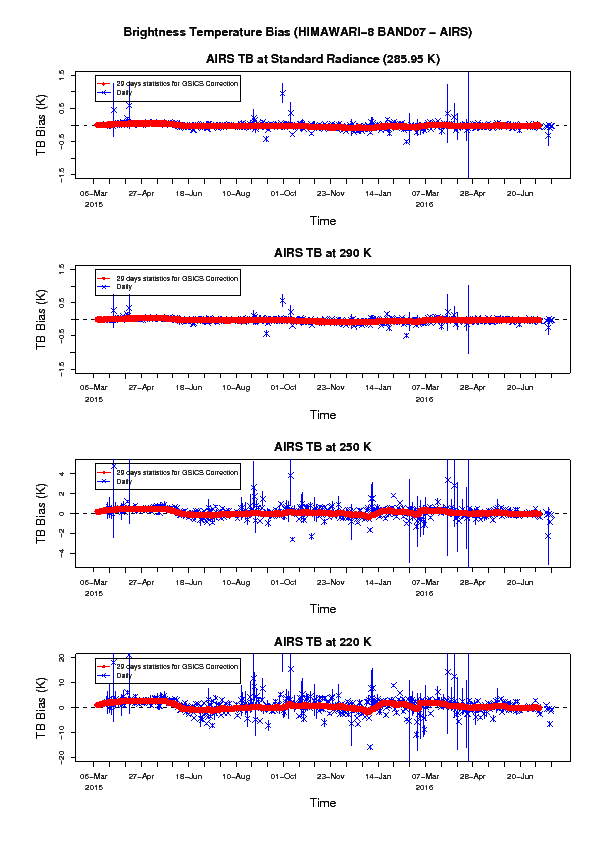 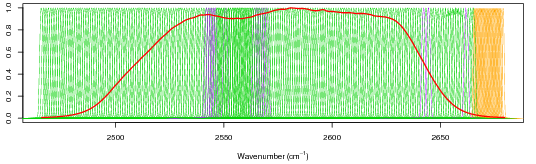 IASI-A (valid ch)
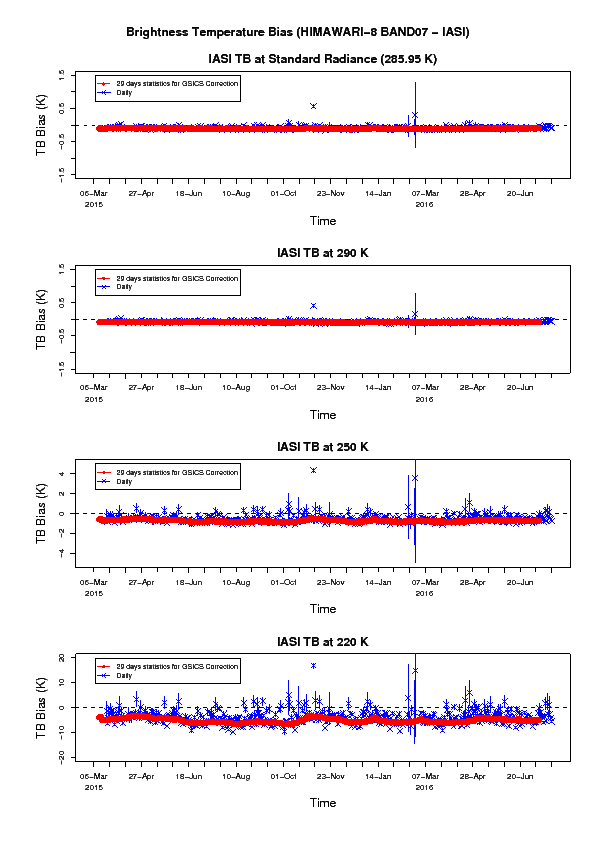 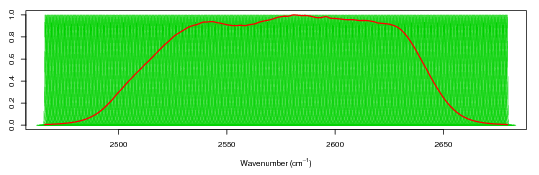 Impacts of “Gap-filling” method on inter-calibration results (AHI 8.6μm)
Gap-filling does not work in case of too big gap
CrIS (valid, missing ch)
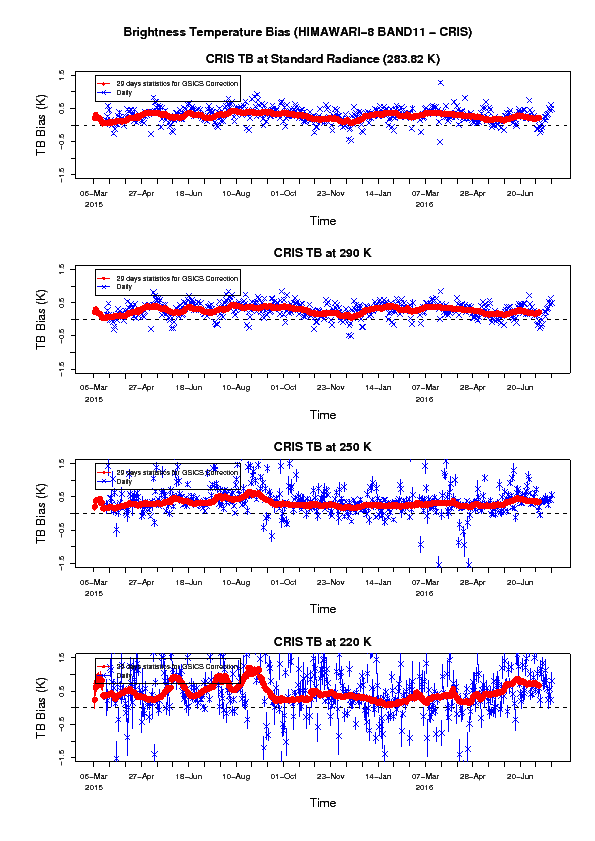 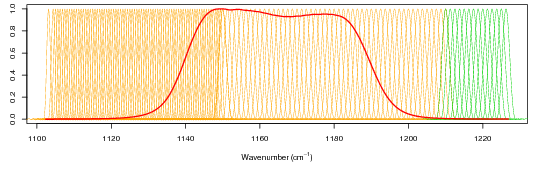 AIRS (valid, no-good, missing ch)
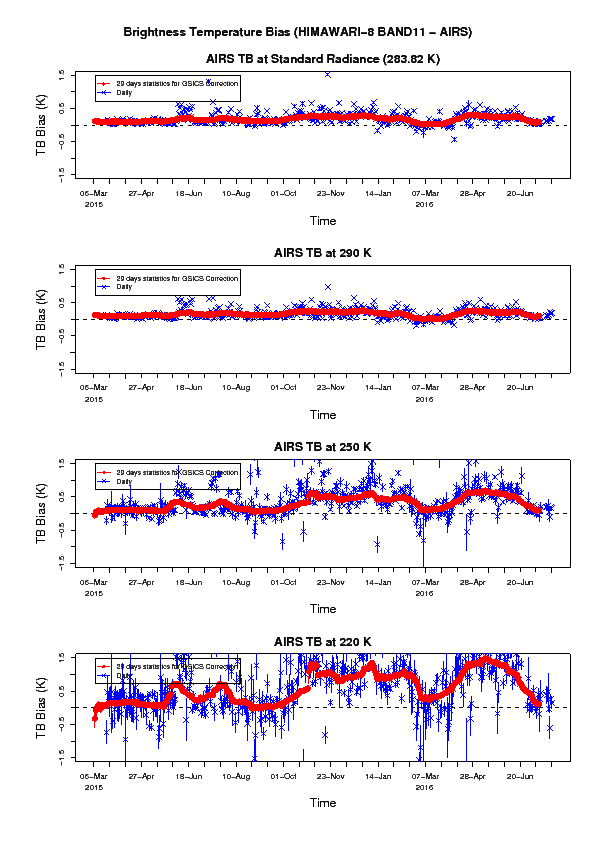 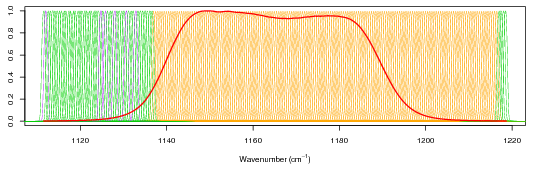 IASI-A (valid ch)
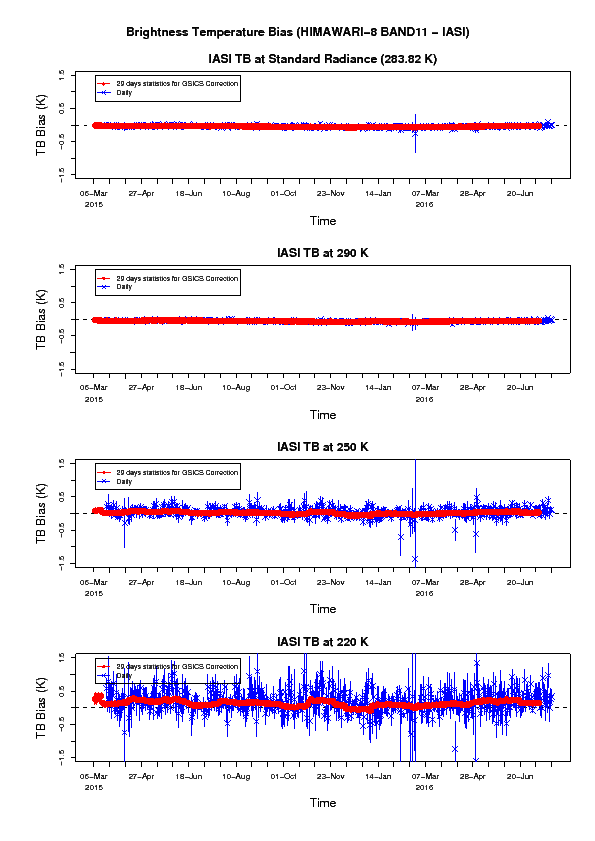 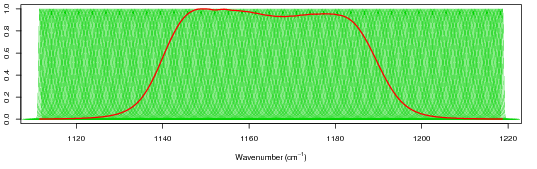 TB Bias Stability at different scenes
Similar results in all hyper sounders
AHI Tb biases: stable w.r.t. CrIS at cold scenes compared with others
Time series of Tb biases between hyper sounders and Himawari-8/AHI Band 12 (9.6μm)
w.r.t. S-NPP/CrIS                       w.r.t. Aqua/AIRS                   w.r.t. Metop-A/IASI
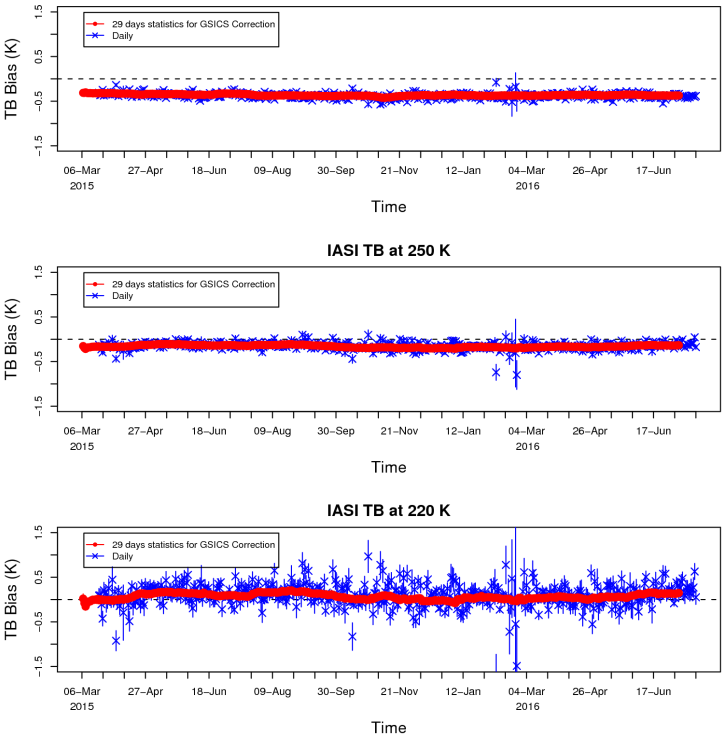 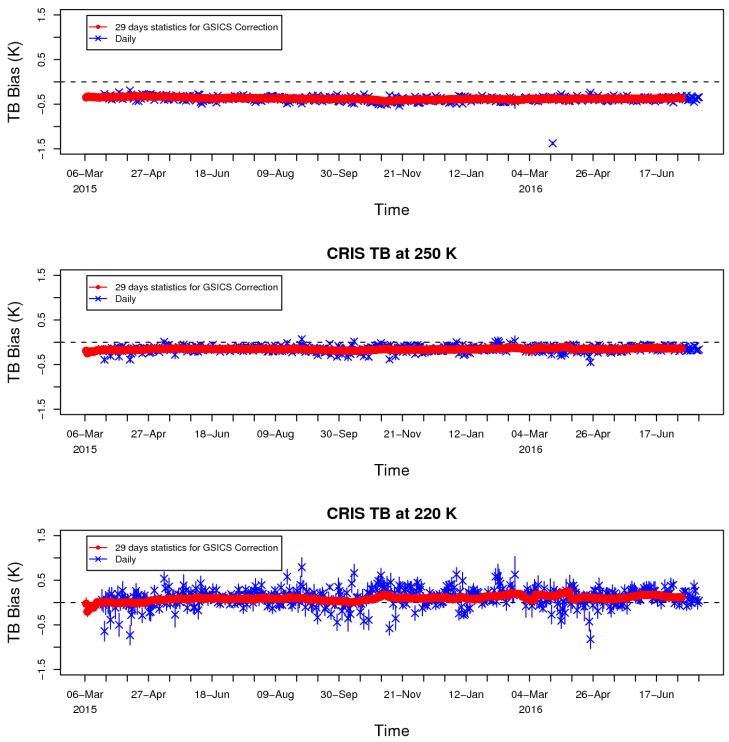 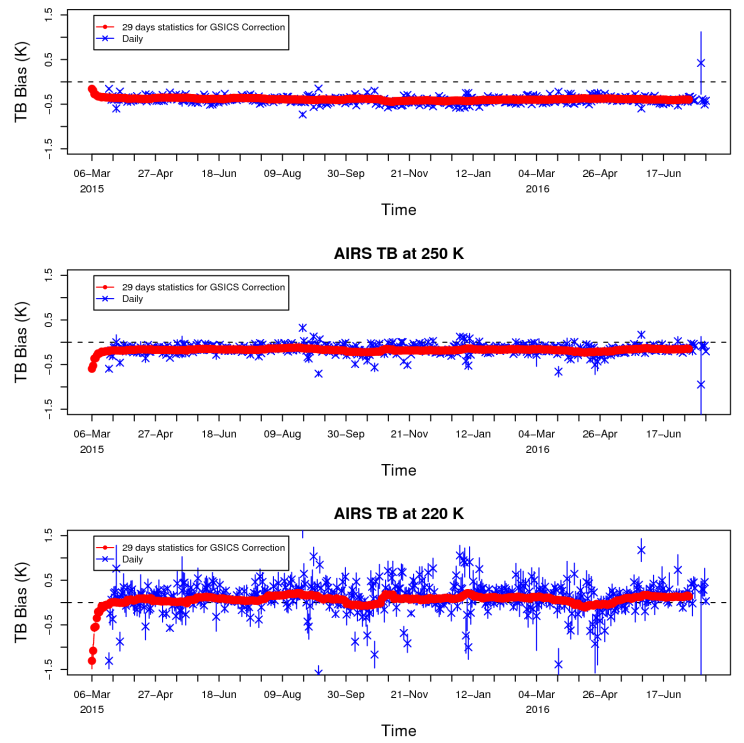 at 290K                                                  at 290K                                                 at 290K
at 250K                                                  at 250K                                                 at 250K
at 220K                                                  at 220K                                                 at 220K
14
Time Dependence of Tb Biases
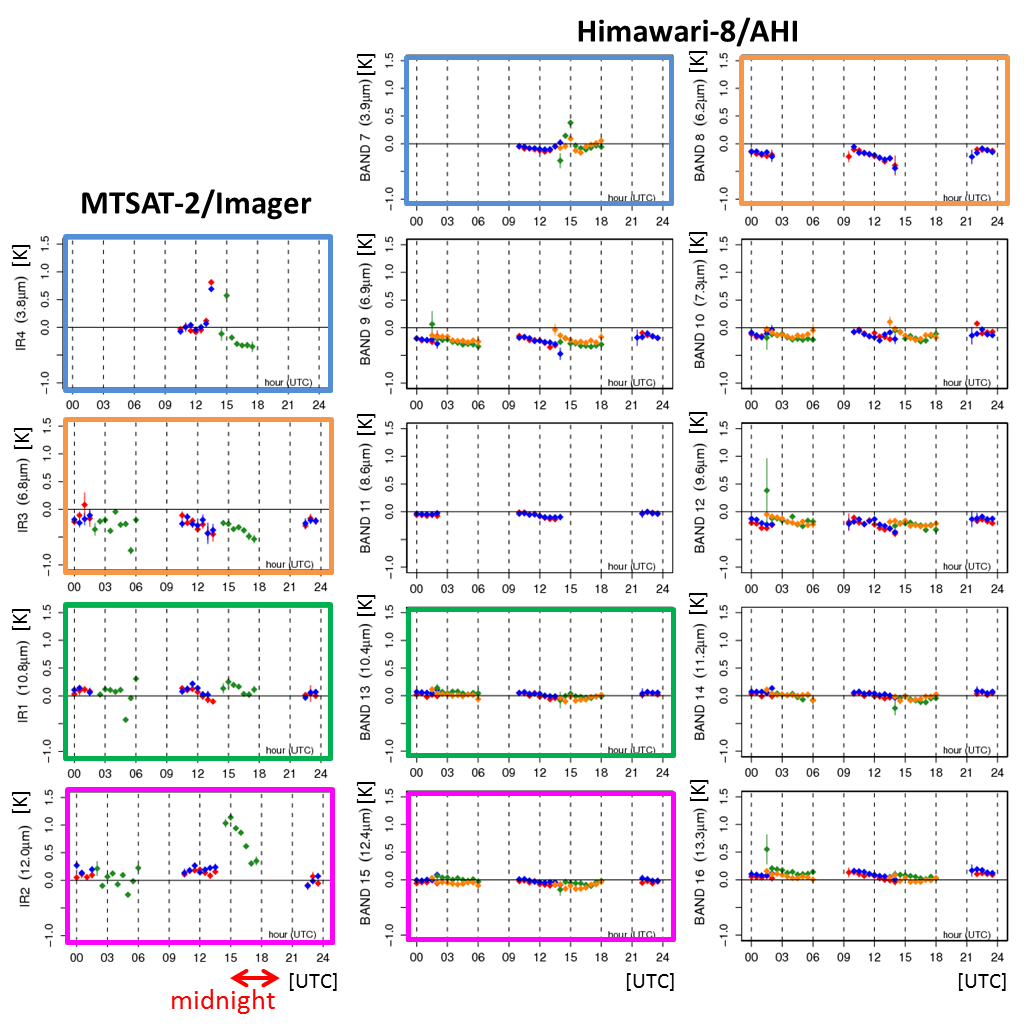 6.2μm
3.9μm
MTSAT-2: 
Diurnal variation of Tb biases during midnight
Himawari-8 
No significant diurnal variation
3.7μm
7.3μm
6.9μm
9.6μm
6.8μm
8.6μm
Multiple references:
very important to validate diurnal calibration biases
11.2μm
11.0μm
10.4μm
Reference sensors:
Metop-A/IASI
Metop-B/IASI
Aqua/AIRS
S-NPP/CrIS
13.3μm
12.0μm
12.4μm
Statistics in February 2016
15
Summary and Future Plan
Inter-calibration of Himawari-8/AHI IR bands
Method
Metop-[A,B]/IASI, Aqua/AIRS and S-NPP/CrIS as references
Based on SNO approach
Spectral “gap-filling” method is applied if the reference sensor does not cover spectral range of GEO channel
Results
All IR bands are very stable, Tb biases < 0.2K at standard scene
No significant diurnal calibration biases
Multiple references: important/useful to validate them
Future Plans
Inter-calibration results will be included in L1B equivalent data (i.e. Himawari Standard Data) once the product gets GSICS stamp
Generation of “Prime GSICS Correction” (blending multiple references results)
16
Thanks for Your Attention
17
IR on-board Calibration
qn: pre-launch test value
mn: updated using blackbody observation for each full-disk observation
bn: updated using deep space observation for each swath
Robs: Observed radiance
C: Raw digital count
qn, mn, bn: Coefficients
n: Detector ID
q, f : Incidence angle to SM
F(q, f), G(q, f), H(q, f): Parameters on scan mirror emissivity
RMns, RMew: NS/EW scan mirror radiance
18